Léčebná výživa II
Mgr. Filip Martiník
Nejčastější diety
3N základní nenadýmavá – pacientky bez dietního omezení
9 diabetická – pacientky s gestačním diabetem, DM1T, DM2T
9N – nenadýmavá (starší chléb)
9S – diabetes s poruchou trávení (žlučník), po operacích (bílé pečivo)
2
Gestační diabetes
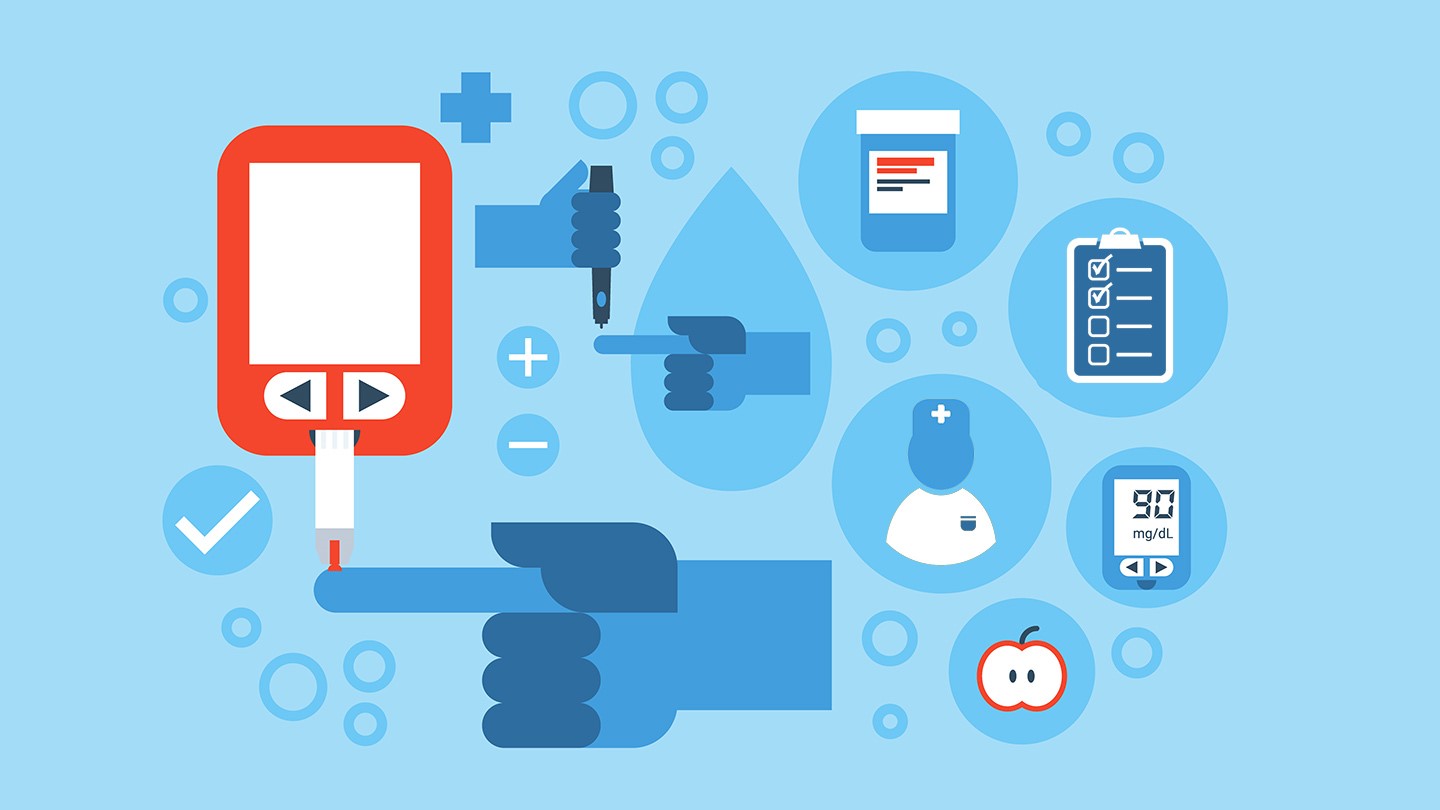 Rizikové faktory
věk nad 30 let
diabetes v rodině
nadváha 
kouření
předchozí porod plodu nad 4,0 kg
Důsledky
zvýšená hladina cukru v krvi proniká přes placentu, může vést ke komplikacím těhotenství
dlouhodobě zvýšené hladiny krevního cukru  porody velkých dětí, které pak mají vyšší riziko vývoje diabetu v dospělosti, poruchy intelektových funkcí
3
Gestační diabetes – diagnostika
Ve 24–28 týdnu těhotenství u všech těhotných provedení oGTT
nalačno 5,1 mmol/l a více
v 1. hodině 10,0 mmol/l a více
ve 2. hodině 8,5 mmol/l a více
Objevení rizikového faktoru provedení glykémie nalačno či oGTT kdykoliv i jindy během těhotenství.
4
Cílové hodnoty glykemie v těhotenství
V těhotenství (DM1T, DM2T, GDM)
nalačno 3,3–5,4 mmol/l
po jídle 5,4–7,1 mmol/l
glykovaný Hb < 60 mmol/mol (nejlépe 42–48 mmol/mol, ale bez hypo-, CAVE – anemie v těhotenství…glykovaný Hb během gravidity klesá…)
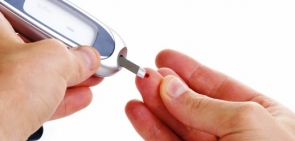 5
Dietní opatření
Diabetická dieta + pravidelná pohybová aktivita postačí u ¾ žen k dosažení výborné kompenzace GDM.
Obvykle dieta se 250 g S (2 150 kcal/den), event. 300 g S (2 400 kcal/den)
U obézních 180–225 g S, 23–25 kcal/kg před těhotenstvím u obézních, 30–34 kcal/kg u žen s normální hmotností před těhotenstvím
6
Diabetická dieta
Obecně lze říci, že se jedná o racionální stravu.
Důležité je vynechat tzv. „rychlé cukry“ 
všechny potraviny obsahující řepný cukr (sladkosti, slazené nápoje)
Tělo ale cukry potřebuje jako zdroj energie pro vyvíjející se plod, podáváme je v podobě tzv. pomalých cukrů, neboli polysacharidů – škrobů (chléb, moučné výrobky, luštěniny, těstoviny, rýže)
hladiny cukru v krvi po nich pomaleji stoupají
Doporučená dávka těchto cukrů na den je asi 22–275 g podle výchozí hmotnosti těhotné.
Výměnná jednotka = je takové množství pokrmu, které ovlivní hladinu cukru v krvi přibližně stejně 1VJ = 10–12 g sacharidů.
7
Výměnná jednotka
8
Zásady diety
Jezte méně, ale často, tj. 6–7x denně.
Vyvarujte se jednorázovému většímu přísunu sacharidových pokrmů – i v případě pomalých cukrů by došlo k vyššímu vzestupu glykemie.
Na jedno jídlo doporučujeme maximálně 70 g cukrů, lépe je 30–50 g cukrů (tj. 4–4,5 VJ).
Konkrétní množství cukrů v potravině pomůže stanovit nutriční terapeut.
Nesnažte se držet žádné zaručené diety bez cukrů nebo redukční diety, vaše dítě potřebuje pro svůj vývoj dostatek energie, tu získává také z cukrů.
9
POZOR!
Těhotně ženy s gestační cukrovkou nejsou běžná kategorie chronických diabetiček
často pouze hraniční hodnoty zvýšené glykemie. 
Stává se pak chybou, že je nasazen až příliš restriktivní režim se zbytečně nízkým příjmem sacharidů  riziko ketoacidózy!! 
závažné důsledky a vliv na plod
10
Strava po císařském řezu I
Chirurgický zákrok v dutině břišní.
Po operaci je nařízen první 3 dny pooperační  dietní režim 
1. den (JIP) – pouze tekutiny, vývar
2. a 3. den – dieta č. 4
Stolice do 72 hodin.
Od 3. nebo 4. dne po zákroku, kdy se obnoví pohyb střevních kliček, pozvolný přechod na normální běžnou stravu – dieta č. 3 (nenadýmavá).
Následujíc týden až dva nezatěžovat trávicí trakt těžkými jídly, doporučena lehká dietní strava.
11
Strava po císařském řezu II
Důležitý je dostatek tekutin, i vzhledem ke kojení.
Prevence pooperačních komplikací GIT 
parasympatomimetika – zvyšují tonus hladké svaloviny, a tím navozují peristaltiku
dostatek tekutin a časná mobilizace 
Pokud nedojde k vyprázdnění do 72 hodin  klyzma nebo laxativa, glycerinové čípky.
Dieta je určena dle typu anestezie a je nutné trávicí trakt zatěžovat postupně.
Nepodáváme nadýmavá a dráždivá jídla, pro lepší regeneraci matky a nástup laktace zvýšit příjem minerálních látek a bílkovin ve stravě.
12
Prevence zácpy po operacích
Narkóza a operace mohou zpomalit pohyby střevních kliček – zácpa i několik dní, nebo silná plynatost.
Prevence zácpy: strava + tekutiny, pohyb, Lactuloza sirup
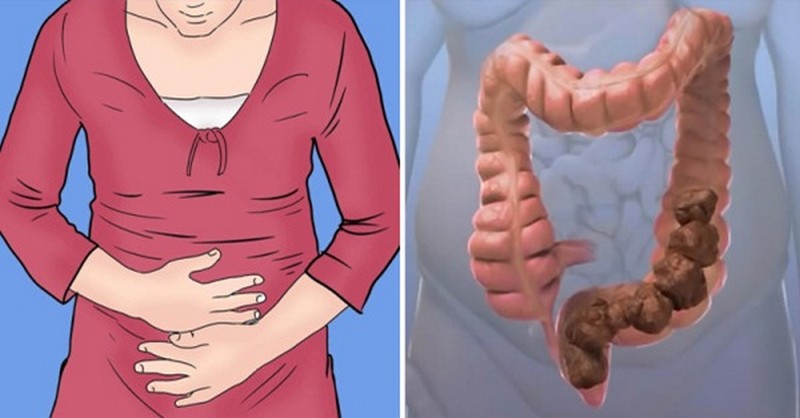 13
Dietní opatření u zácpy I
Pravidelná konzumace stravy v klidném nerušeném prostředí.
Dostatečný příjem vlákniny ve stravě.
ovoce, zelenina
celozrnné výrobky, luštěniny, ořechy a semena
Konzumace potravin s přirozeným projímavým účinkem
sušené ovoce (švestky, meruňky, datle, fíky)
hrušky, zakysané mléčné výrobky, želatina, káva
Vhodné je využití probiotik a prebiotik.
Dostatečný příjem tekutin.
Šaratica, Zaječická hořká
Psyllium – čištěné obaly semen rostliny Plantago ovata – indický jitrocel (tekutiny!!!)
14
Dietní opatření u zácpy II
Méně vhodné a nevhodné potraviny
Vhodné potraviny
Ovoce se slupkou
jablka, hrušky, třešně, švestky, meruňky, broskve
sušené ovoce, kompoty, ovocné rosoly
Zelenina – syrová i vařená
Celozrnné výrobky
otruby, ovesné vločky, výrobky z celozrnné mouky, graham, bulgur
Bílé pečivo a výrobky z bílé mouky 
Potraviny zpomalující střevní činnost
kakao, čokoláda, vločkové a rýžové odvary, borůvky, pudinky, kaše, paštiky
Dietní opatření u zácpy III
Vhodné nápoje
Nevhodné nápoje
Voda, ovocné a bylinné čaje, minerální vody se středním obsahem minerálních látek, ředěné ovocné džusy
Mléko dle individuální snášenlivosti
Slazené limonády
Silný černý čaj, kakao, čokoláda
zpomalují střevní průchod
Léčba zácpy – LAKTULÓZA
Disacharid (galaktóza, fruktóza) ve vodě rozpustný.
V tenkém střevě se nevstřebává
beze změny prochází do tlustého střeva, kde je štěpena bakteriální flórou na MK s krátkým řetězcem, vodík, CO2 a metan
Účinky
stimulace střeva ke zvýšené peristaltice
udržení obsahu vody ve střevním lumen
snížení pH střevního obsahu
zvýšení objemu střevního obsahu
rozmnožení bakteriální mikroflóry
Účinek nastupuje do 24–48 hodin
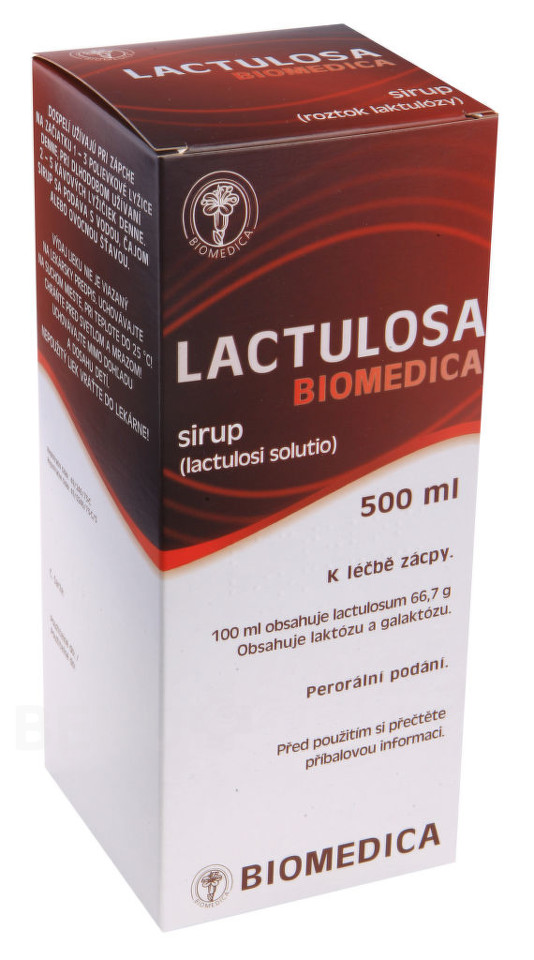 Nedietní opatření u zácpy
Úprava životosprávy
rozbor a úprava denního režimu – pravidelnost, pestrost
nácvik defekačního reflexu, nikdy nepotlačovat nucení na stolici
pitný režim
pohybová aktivita
Fyzikální terapie 
břišní masáže – po operacích velmi opatrně!
Farmakologická léčba – laxativa
hlavně u akutní zácpy
u chronické zácpy vysazení dráždivých laxativ
laktulóza (osmotické laxativum)
18
Anémie
Je snížení koncentrace hemoglobinu v krvi.
Řídíme se podle stanovených mezních hodnot pro určený věk a pohlaví
u mužů je norma hemoglobinu 136–176 g/l
u žen tato hodnota činí 120–168 g/l
Často spojená se sníženou koncentrací erytrocytů a hematokritu. 
Může být symptom, který se vyskytuje u některých patologických stavů.
19
Příčiny & Klasifikace
Příčiny
Klasifikace morfologická
Zvýšené ztráty erytrocytů (hemolýza, krvácení).
Snížená tvorba erytrocytů (poruchy kmenové buňky; nedostatek erytropoetinu, vitamínu B12, kyseliny listové).
Zvýšení objemu plazmy – tzv. relativní (diluční) anémie.
Normocytární (MCV 80–95 fl) – po akutním krvácení, aplastická anémie, některé hemolytické anémie
Makrocytární (MCV nad 95 fl) – nedostatek vitaminu B12 nebo kyseliny listové
Mikrocytární (MCV pod 80 fl) – nedostatek Fe, sférocytóza, talasémie, po chronickém krvácení
Normochromní (MCHC 300–350 g/l) – po akutním krvácení
Hypochromní (MCHC pod 300 g/l) – nedostatek Fe, talasémie
Hyperchromní (MCHC nad 350 g/l) – nedostatek vitaminu B12
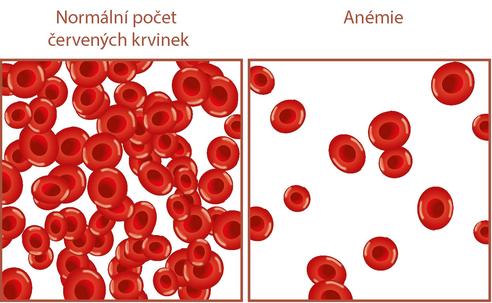 [Speaker Notes: MCV = střední objem erytrocytů, udávám ve femtolitrech (fl)
MCHC = střední koncentrace hemoglobinu v erytrocytu]
Anemický syndrom
Soubor symptomů provázejících anemii
bledost kůže a sliznic;
únava, pokles tělesné výkonnosti;
zadýchávání se při námaze;
tachykardie, oběhová insuficience (z hypoxie myokardu).
Při hemolytických anemiích navíc projevy hemolýzy – hemoglobinemie, hemoglobinurie, pokles hladiny haptoglobinu, hemosideróza, ikterus, tvorba pigmentových žlučových kamenů.
Sideropenická anémie
Vzniká poruchou syntézy hemoglobinu v důsledku deplece zásob železa.
Příčina vzniku
nedostatečný přívod železa
celiakie, Crohnova choroba, stavy po resekci žaludku nebo střeva
nadměrné ztráty železa krví
peptické vředy, silná menstruace, metrorhagie
zvýšené nároky na krvetvorbu v graviditě
Klinický obraz
mikrocytární, hypochromní anemie
ragády ústních koutků, poruchy růstu vlasů, nehtů, atrofie kůže, změny na sliznicích, únava, bolest hlavy
22
[Speaker Notes: Metrorhagie = krvácení z dělohy mimo menstruační cyklus]
Sideropenická anémie – TERAPIE
Substituce železa
perorální preparáty železa (nalačno), současné užívání kyseliny askorbové zvyšuje resorpci železa
soli dvojmocného železa – FeSO4 (Aktiferrin, Ferronat)
železo v komplexu s polysacharidy (Maltofer) – méně nežádoucích účinků
nežádoucí účinky: pocit plnosti, nauzea, zácpa či průjem
akutní otrava železem: závažné gastrointestinální příznaky, systémová toxicita  léčba: deferoxamin (Desferal) – váže toxické volné železo
Parenterální podávání Fe3+ – při prokázané malabsorpci, značných krevních ztrátách, noncompliance atd.
Efekt léčby se hodnotí vzestupem retikulocytů (4.–10. den léčby), postupným vzestupem hemoglobinu (o 20 g/l za 4 týdny), pro doplnění zásob železa je obvykle nutné pokračovat celkem 3–5 měsíců.
23
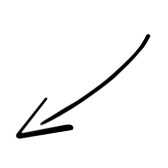 Železo
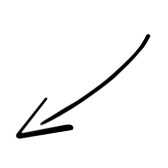 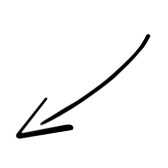 V organismu 2–4 g
EFSA
DACH
24
Železo – ZDROJE I
Hemové: játra, hovězí maso, vepřové maso, drůbeží maso, ryby




Nehemové: vejce, skořápkové plody, obiloviny, luštěniny, kakao, zelenina, mateřské mléko
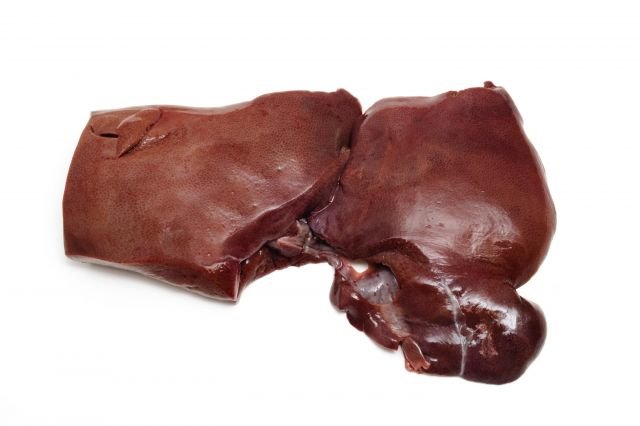 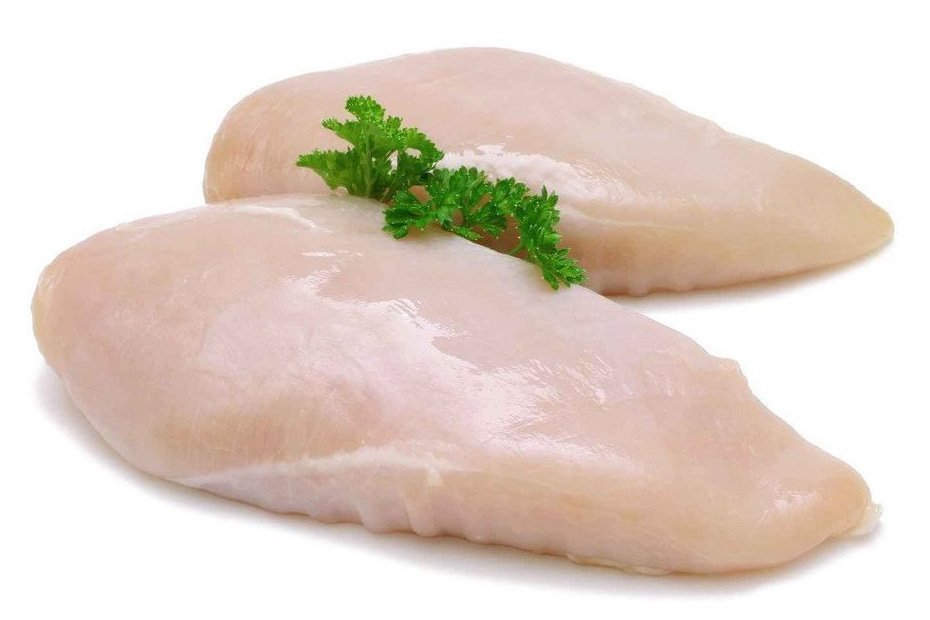 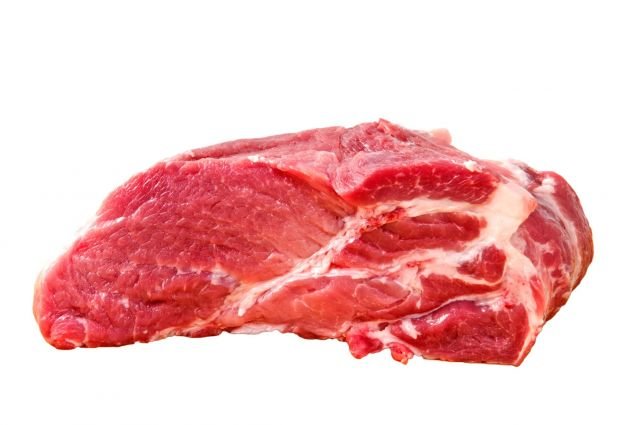 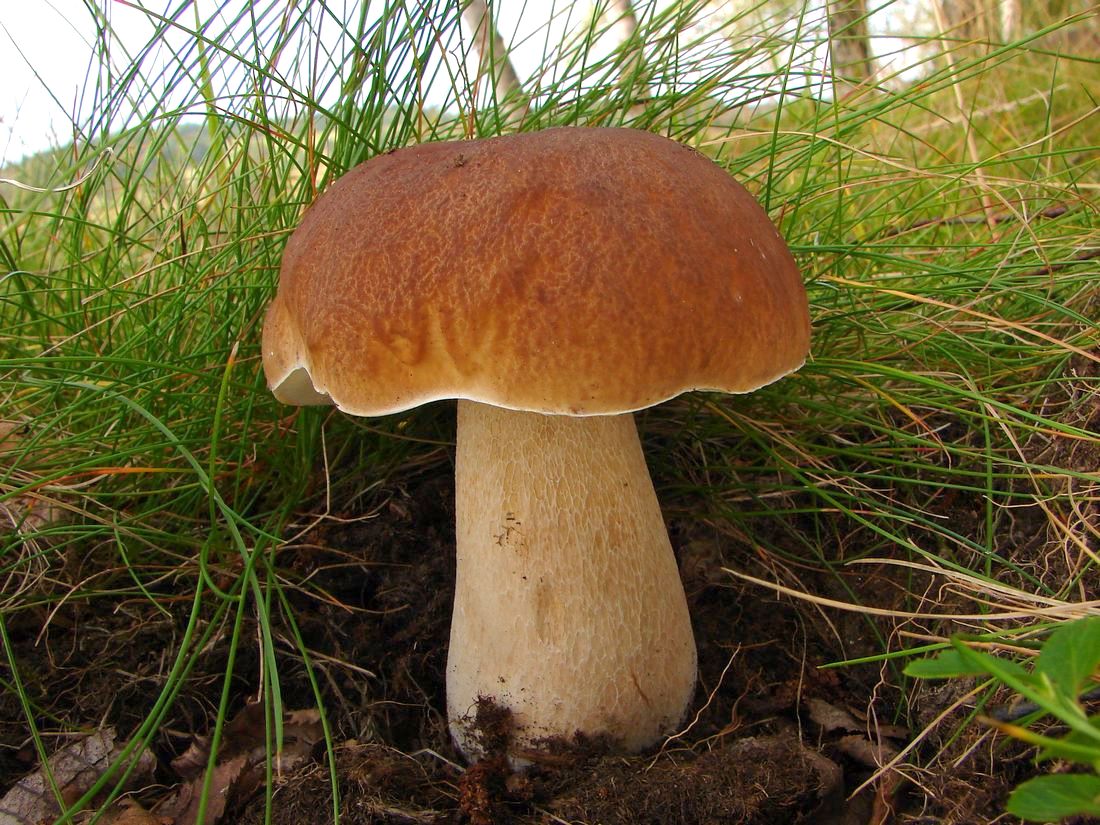 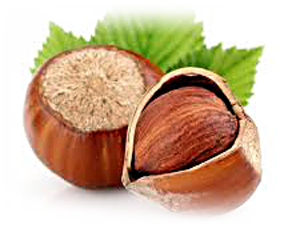 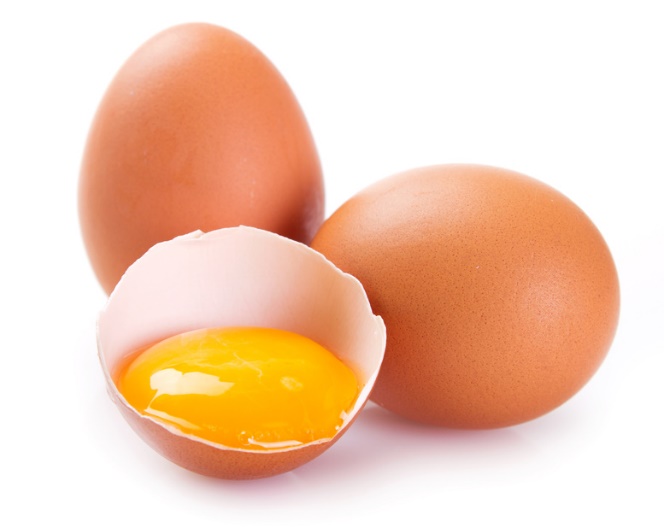 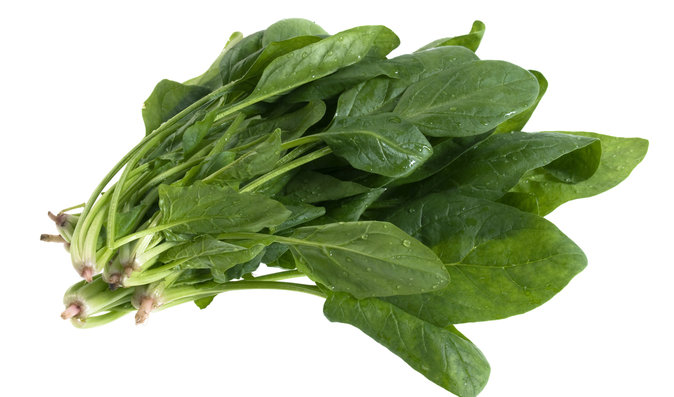 25
Železo – ZDROJE II
Obecná vstřebatelnost 10–15 % (při nedostatku vyšší)
Biologická dostupnost hemového železa je 20–30 %
Biologická dostupnost nehemového železa je 5 %
Využitelnost z mateřského mléka je > 30 %

Vstřebatelnost zvyšují: živočišná bílkovina (meat faktor), vitamin C a organické kyseliny
Vstřebatelnost snižují: tanin, lignin, kyselina šťavelová, kyselina fytová, fosfáty, Ca, Cu, Zn, proteiny v mléce, kofein, salicyláty, antacida, tuk, iontoměniče, klofibrát
26
Enterální výživa
Je výživa zahrnující všechny formy nutriční podpory „potravinami pro zvláštní lékařské účely“.
Je aplikována do gastrointestinálního traktu a zahrnuje
perorální nutriční doplňky (PND), sondovou výživu podávanou jak gastrickou, tak enterální sondou a výživu přiváděnou perkutánním katétrem do žaludku či střeva
Přirozený způsob výživy.
27
[Speaker Notes: Vyhláška č. 54/2004 Sb.]
Indikace EV
Pokud nelze použít p.o. příjem
Fungující GIT, ale není schopen jíst z jiné příčiny
Podávat tekuté EV do GIT, kde již je schopen živin využít a absorbovat
Poruchy polykání 
Bezvědomí 
Nádorová onemocnění jícnu 
Vrozené vývojové vady jícnu 
Operace na GIT
Mentální anorexie 
CMP
28
Kontraindikace EV
Ztráta tenkého střeva
Ztráta funkce střeva (amyloid, zánět, poruchy motility v pooperačním stavu)
Střevní obstrukce
Nemožnost přístupu do GIT (popáleniny, traumata)
Velké ztráty střevního odpadu píštělemi
Bazální terapie u terminálních stavů
29
Rozdělení EV I
Polymerní enterální výživy
neštěpenou bílkovinu (rostlinnou či živočišnou)
oligosacharidy, maltodextriny či škrob
rostlinný olej
Minerální látky, stopové prvky, vitamíny dle RDA
bezlaktózové, obvykle bezlepkovéé, nízká osmolalita, mohou být ochuceny
Oligomerní a elementární přípravky
složeny ze živin, které vyžadují jen minimální trávení
jsou bezlaktózové, bezglutenové a prakticky bezezbytkové
vyšší osmolalita, často nepříjemná chuť a pach – nevhodné pro sipping
elementární × oligomerní přípravky
30
Rozdělení EV II
Speciální (orgánově specifické) výživy
jaterní (méně aromatických AMK)
renální (více esenciálních AMK, koncentrovanější, iontové složení)
imunomodulační
intestinální (více glutaminu)
diabetické (komplexní sacharidy, PUFA)
pro osoby s respirační insuficiencí (méně sacharidů, více tuků)
31
Způsoby podávání sondové EV
Kontinuální režim (rychlost v ml/hod.)
zpočátku obvykle bez noční pauzy
při vyšší rychlosti může být noční pauza
úvodní rychlost obvykle 20–30 ml/hod
Intermitentní režim
např. 3× denně 500 ml (500 ml kape 3 – 4 hodiny)
Bolusový režim
jeden bolus 150–500 ml
určit počet bolusů za den
32
Enterální výživa
Způsob podání
sipping, NGS, NJS, biluminální sonda, PEG, chirurgická gastrostomie či jejunostomie
Technika podání
sipping
bolusové podání
gravitační set
enterální pumpa
33
Mechanické komplikace EV
Chybná poloha sondy
Komplikace při endoskopických výkonech (PEG)
Chirurgické komplikace při operačních gastro- či jejunostomiích
Ucpání sond, extrakce, nefunkčnost pump
34
Funkční komplikace EV I
Průjem
výskyt průjmů v souvislosti s EV – do 10 %
někdy obtížné odlišit od jiné etiologie
dysmikrobie, clostridium difficile
medikace (alkoholové cukry, teofylin, antacida, KCl,…)
výrazná hypalbuminémie snižuje toleranci EV snížením onkotického gradientu ve střevní sliznici
při výskytu průjmů
vyloučit infekční příčinu
snížit rychlost EV, zaměnit preparát, úprava medikace
při maldigesci a malabsorpci přidat glutamin, pankreatické enzymy
zahuštění stolice pomocí vlákniny, CaCO3
antidiarrhoika
Kontaminace enterálního přípravku
primárním zdrojem jsou nejčastěji ruce personálu
Escherichia coli, Enterococcus faecalis
ve většině přípravků EV se bakterie skvěle množí (v hyperosmolárních hůře)
jeden z důvodů, proč neužívat mixovanou stravu
35
Funkční komplikace EV II
Aspirace
proniknutí EV do dýchacích cest
rizika: NGS, horizontální poloha, medikace (spasmolytika, sedativa,…), gastroparéza (pooperační stavy), ileus, poruchy vědomí, neurologická onemocnění
kontrola odpadů do NGS, zavedení NJS či biluminální sondy
Metabolické komplikace
nedostatečné nutriční zajištění (pauzy při podávání EV)
iontové dysbalance
hyperalimentace
méně časté než u PV
hyperglykemie, steatóza jater a svalů
refeeding syndrom
syndrom enterální výživy
36
Orální nutriční suplementy
Podle typu onemocnění
Diabetické
Jaterní
Renální
ONS speciálního složení
Imunomodulační
K podpoře hojení
K podpoře svalů
pediatrické
37
Orální nutriční suplementy
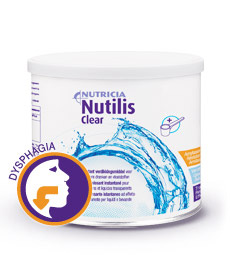 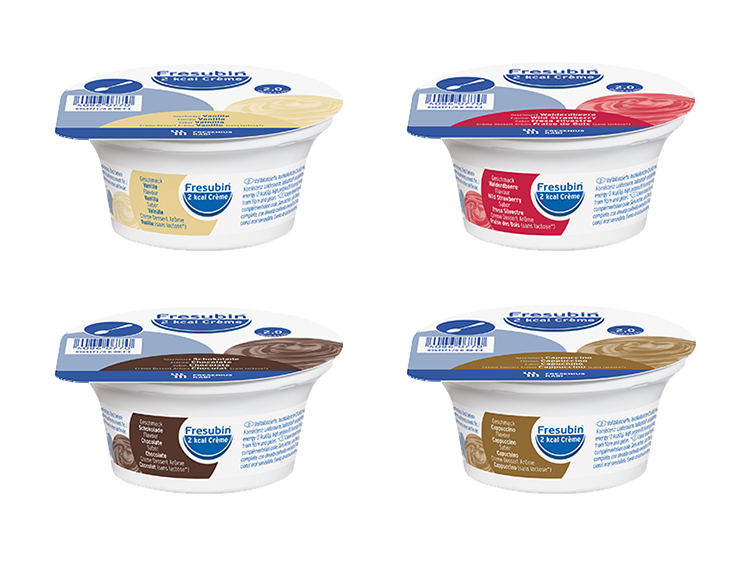 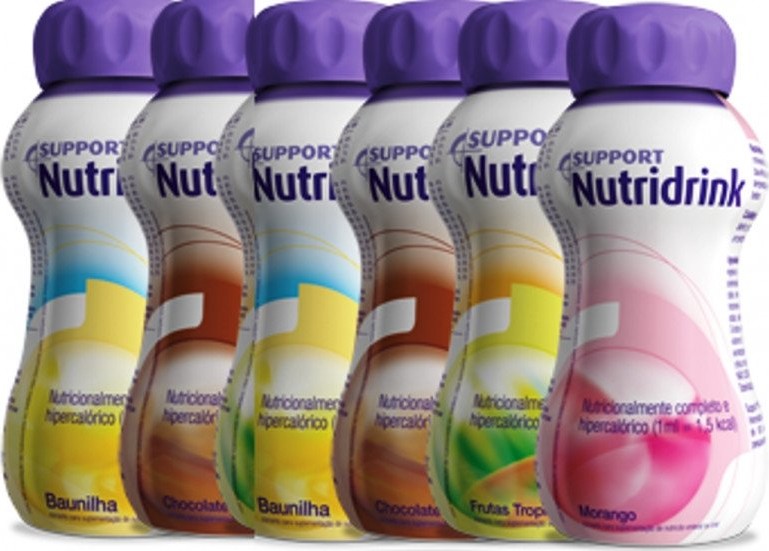 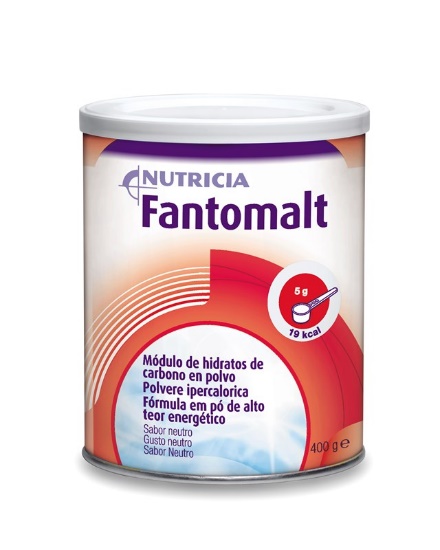 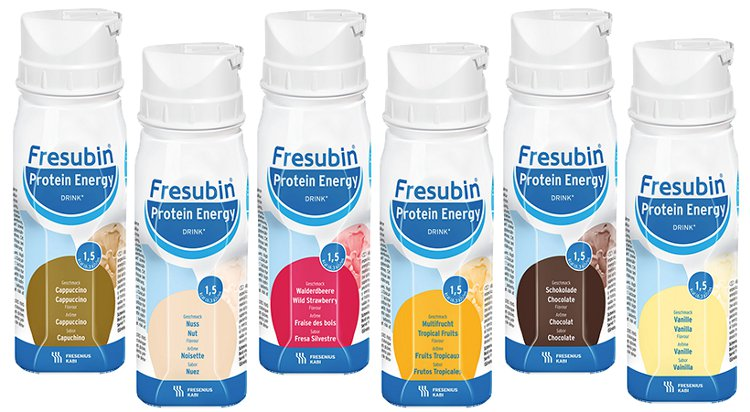 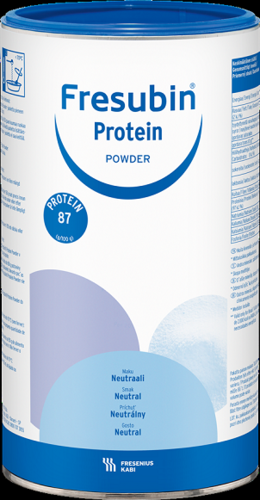 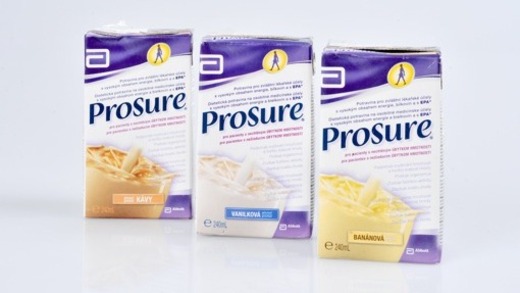 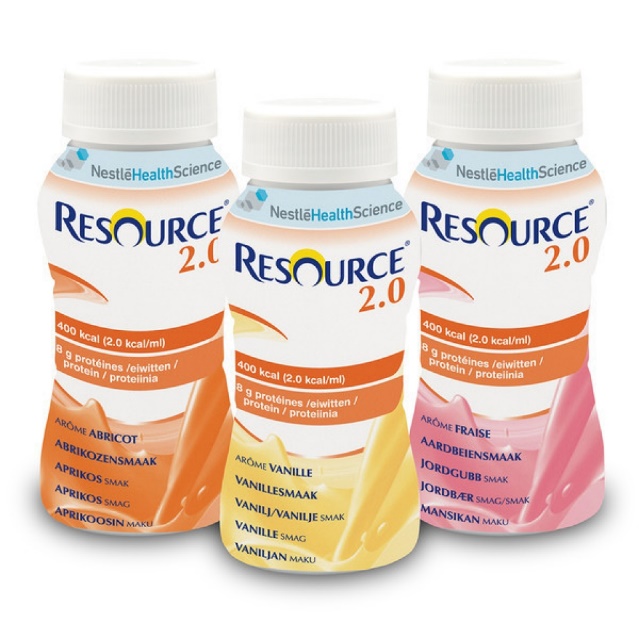 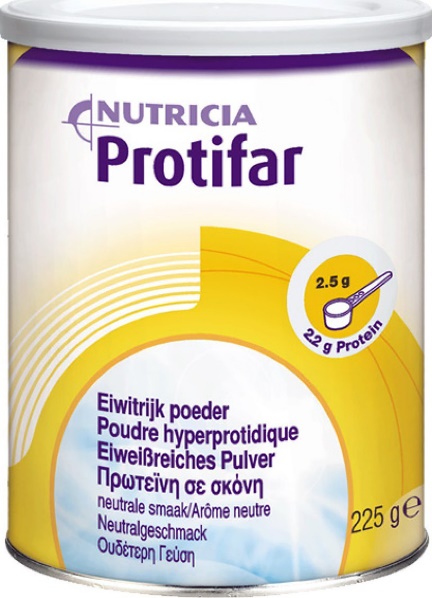 38
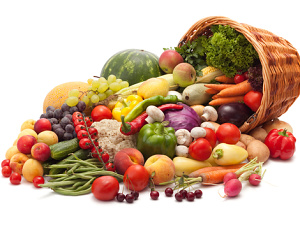 Děkuji za pozornost